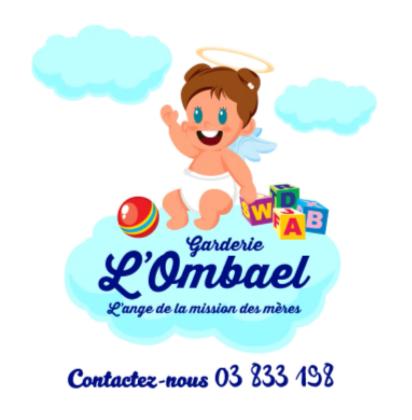 Programme de la TPS 3